An Overview of Illinois’s Gun Violence Prevention Movement
Sara Knizhnik
Organizer
Illinois Council Against Handgun Violence
sarak@ichv.org
847. 815.1549
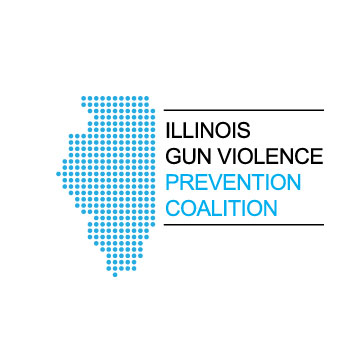 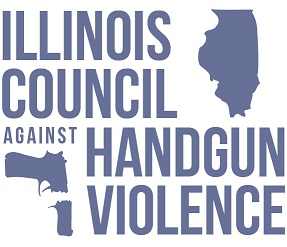 A Brief History of the GVP movement and the Corporate Gun Lobby
1977 – NRA Becomes a Lobbying Organization for the Corporate Gun Lobby
1977-December 2012 – NRA and the Corporate Gun Lobby’s Campaign to Normalize Guns in American Life Progresses Virtually Unimpeded
2013-2018 - National Grassroots Movement Picks Up Speed in the Wake of Sandy Hook – Newtown, CT School Shooting
February 2018 – Marjory Stoneman Douglas H.S. – Parkland, FL and the March for Our Lives Movement
January 2019 – Gun Dealer Certification Signed into Law in Illinois
Recent Successes and Current Initiatives
SB337 – Gun Dealer Certification (Passes Illinois House – February 2018)
72-Hour Waiting Period (Passes with Veto-Proof Majority – May 2018)
Firearm Restraining Order (Passes with Veto-Proof Majority – May 2018)
Despite Veto Threat by Rauner, GDC (GDL) Signed into Law – January 2019)
November 2018 – Illinois State & Local Elections
OUR CURRENT INITIATIVES…The SAFE Act and Fix the FOID
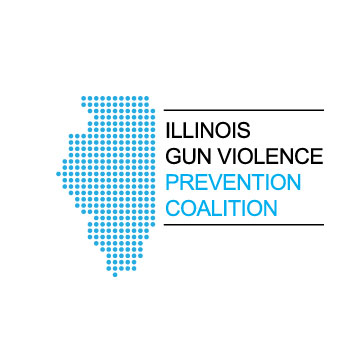 How You Can Take Action in Support of Gun Violence Prevention in Illinois.
Join the ILGVP Coalition as an individual and/or on behalf of your faith or community organization. League of Women Voters Illinois is already a member. Please consider stepping up your LWV group’s involvement by designating a contact for ILGVP.
Join ICHV and the ILGVP Coalition in educating your community members and local law enforcement about the Firearm Restraining Order (FRO) law.
Support neighborhood-based, violence interruption programs in ALL of Illinois’s underserved communities.
ACT NOW in support of The SAFE Act
Take Action in Support of Closing the Loopholes in the FOID card system
ACT NOW on HB96 Amendment #1 - Fix the FOID
Please welcome LWV member, Bill Koehl …

DO NOT STAND IDLY BY CAMPAIGN

For more information, please contact Bill at 222koehl@gmail.com
For support, resources, information, materials, etc. about GVP in Illinois, please contact 
Sara Knizhnik 
sarak@ichv.org
847.815.1549
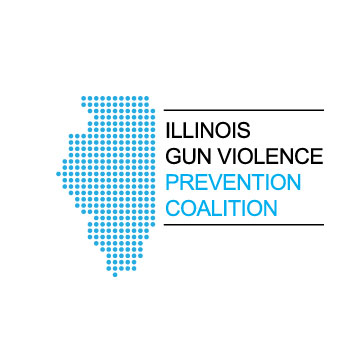 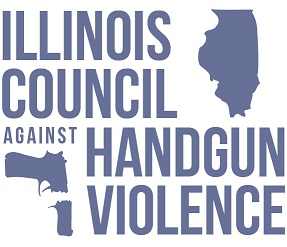